The New High
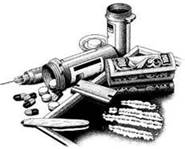 Drug Identification and Awareness
National Survey on Drug Use and Health  (NSDUH)
24.6 million Americans 12 or older used an illicit drug in past month
19.8 million current marijuana users
 6.5 million 12 or older had used prescription drugs without prescription
1.3 million used hallucinogens in  past month.
National Survey on Drug Use and Health  (NSDUH)
Cocaine users 12 or older was 1.5 million. 
595,000 current methamphetamine users
Drug use highest among people in late teens and twenties  
22.6 percent of 18- to 20-year-olds reported using an illicit drug in the past month.
National Survey on Drug Use and Health  (NSDUH)
1.7 million adults aged 18 on parole or supervised release from prison during past year. 
27.4 percent were current illicit drug users 
20.4 percent reporting current use of marijuana
12.1 percent current nonmedical use of psychotherapeutic drugs. 
gs
NSDUH and Prison
rates higher than adults not on parole or supervised release during past year 
9.3 percent illicit drug use 7.5 percent current marijuana use, 2.4 percent nonmedical use of psychotherapeutic drugs
Rates higher than those not on probation during past year 9.0 percent  illicit drug use, 7.3 percent current marijuana use, and 2.3 percent for nonmedical use of psychotherapeutic drugs
PERFORMANCE OBJECTIVES
PERFORMANCE OBJECTIVES
Using the information provided identify illicit substances according to the effects and appearance of each substance.
Using offender behaviors, identify the illicit substance which causes the behavior, according to the information in the manual.
GUIDED PRACTICE
Identify concerns related to drug use
Record your answers on the easel pad 
Select a spokesperson to share your answers with the class. 
You have 5 minutes
PRESCRIPTION PILLS
Opioids (for pain) 
Hydrocodone (Vicodin)
Oxycodone (OxyContin) 
Oxymorphone (Opana)
Propoxyphene (Darvon) 
Hydromorphone (Dilaudid) 
Meperidine (Demerol)
Diphenoxylate (Lomotil)
PRESCRIPTION PILLS
Central Nervous System (CNS) Depressants (for anxiety and sleep disorders) (also known as Barbituates)
Pentobarbital sodium (Nembutal)
Diazepam (Valium)
Alprazolam (Xanax) (Benzodiazepine category)
PRESCRIPTION PILLS
Stimulants (for ADHD and narcolepsy)
Dextroamphetamine (Dexedrine),
Methylphenidate (Ritalin and Concerta)
Amphetamines (Adderall)
Antipsychotics
Strictly Controlled 
Very limited prescriptions
Zyprexa
Seroquel
Haldol
PRESCRIPTION PILLS
PRESCRIPTION PILLS STREET NAMES
oxy, 
cotton, 
blue, 
40, 
80 
OxyContin
Barbs
Candy
Downers
Phennies
Reds
Red Birds
Sleeping pills
Tooies
Tranks
Yellows
Yellow Jackets
Opiod effects
Feelings of euphoria
Pain relief
Drowsiness
Sedation
Lethargy
Paranoia
Nausea
Confusion
Constipation
Shifting or dramatically changing moods
Social withdrawal/isolation
Depressed breathing 
pinprick or pinpoint pupils
Central Nervous System Depressant effects
Slow brain function
Slowed pulse and breathing
Lowered blood pressure
Poor concentration
Confusion
Fatigue
Dizziness
Slurred speech
Fever
Sluggishness
Visual disturbances
Dilated pupils
Disorientation, lack of coordination
Depression
Difficulty urinating
Addiction
Stimulant Effects
anxiety
paranoia
dangerously high body temperatures
irregular heartbeat
seizures.
hostility
exhaustion, 
apathy 
depression
Marijuana
Most common substance abused in the world. 
Responsible for about 17 percent (322,000) of all admissions to treatment facilities in the United States
Starting marijuana by age 14 is common
Roughly 7,800 new users per day
Daily use of marijuana increased from 5.1 million persons in 2007 to 8.1 million persons in 2013.
Roughly 1 of 16 high school seniors smoke marijuana daily.
Marijuana (Cannabis Sativa)
brown or gray mixture of dried, shredded leaves, stems, seeds and flowers.
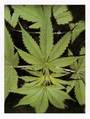 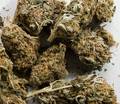 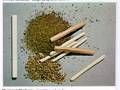 List of Marijuana names
In your group 
List common names for marijuana
Record your answers on easel pad 
select a spokesperson 
You have 5 minutes
Marijuana street names
weed, 
pot, 
herb, 
bud, 
dope, 
spliff, 
reefer, 
grass,
ganja, 
420, 
chronic, 
Mary Jane, 
gangster, 
boom, 
skunk.
Marijuana methods of use
Mix in food (edibles), such as brownies, cookies, or candy
brew as a tea. 
smoking THC-rich resins (dabbing)
Using THC extracts including
hash oil or honey oil—a gooey liquid
wax or budder—a soft solid with a texture like lip balm
shatter—a hard, amber-colored solid
Marijuana effects
problems with memory a 
distorted perception 
difficulty thinking/ problem solving; 
loss of coordination 
increased heart rate, 
anxiety, 
bloodshot eyes, 
dry mouth.
Panic attacks, 
paranoia and psychosis
hallucinations
Loss of sense of personal identity
Lowered reaction time 
Sexual problems (for males)
likely to contract STD (for females)
HASHISH
Similar to marijuana
produced from the same plant.
Smoked in a joint with tobacco or marijuana. 
Smoked in a pipe or bong (water pipe)
Baked into food.
HASHISH
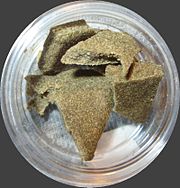 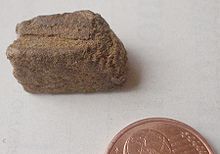 most commonly light to dark brown sometimes green, yellow, black or red
Hashish Effects
Happy 
Relaxed 
Feeling silly
Hallucinations may include strange colors or patterns 
Paranoia
Problems with memory and learning; 
Distorted perception
Loss of coordination and motor skills; 
Increased heart rate, 
Anxiety, 
Bloodshot eyes, 
Dry mouth. 
Impaired Reaction time  
Panic attacks
COCAINE
Highly addictive central nervous system stimulant 
Snorted, injected, or smoked. 
Street names:
Coke 
Snow 
Flake 
Blow
COCAINE
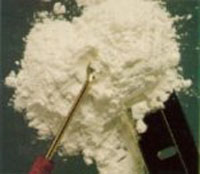 Appears as a white crystalline powder
Cocaine Effects
Euphoria 
Increased Energy 
Increased body temperature
High blood pressure
Increased heart rate
Grinding of teeth
Excessive movement
Agitation
Nose Bleed
Crack
Cocaine processed with baking soda or ammonia
Transformed into more potent "rock" form which can be smoked. 
Name refers to the crackling sound heard when heated and smoked. 
Highly addictive
Inexpensive to produce and buy
Crack
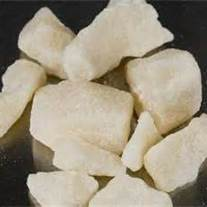 Appears as yellowish-white rock
Crack Street Names
Rock
Hard Rock
Base
Kryptonite
Sugar Block
Apple Jacks
Methods of Use
smoked through a glass hand pipe or water pipe. 
Reports of drug being injected or even snorted
Some users combine crack cocaine with heroin, marijuana, and other types of drugs in order to create different, more intense effects.
“Crack” Effects
Increased blood pressure and heart rate 
Constricted peripheral blood vessels  
Rapid breathing 
Dilated pupils
Hyper-stimulation
Intense euphoria
Decreased appetite 
Anxiety and paranoia 
Aggressive behavior 
Depression 
Intense drug craving 
Sudden death
Prolonged Use Effects
Severe depression 
Irritability and mood disturbances 
Aggressive behavior 
Delirium or psychosis 
Tolerance and addiction 
Auditory and tactile hallucinations 
Heart attack and heart disease
Stroke 
Respiratory failure 
Brain seizures 
Sexual dysfunction   
Reproductive damage and infertility   
Increased frequency of risky behavior 
Death
Combining Cocaine
Chronic - marijuana laced with cocaine or crack 
Dusting - sprinkling cocaine powder on other smokable drugs or on cigarettes 
Speedballing - using cocaine and heroin together 
Snowcapping - Cocaine sprinkled over marijuana
Heroin
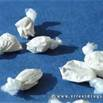 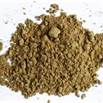 appears as a white or brown powder
Heroin
opiate drug synthesized from morphine
can be injected, snorted/sniffed, or smoked
Street names for Heroin
Gear
Number 8 
Chiva
Brownstone
Murder 1
Smack
China white 
Dr. Feelgood 
Dope 
Junk (common to all "hard" drugs)
Caballo (Spanish slang)
Heroin Effects
Surge of euphoria (“rush”) 
Dry mouth
Warm flushing of the skin
Heaviness of the extremities
Clouded mental functioning
User goes “on the nod,” 
Cold Skin
Pinpoint pupils
Track marks
Brown colored area around the nose (sign of snorting)
Black Tar Heroin
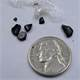 mixture of dark orange and dark brown tones
less powdery form than heroin 
“hashish-like” look & feel in appearance.
Black Tar Heroin
actually not heroin
synthesized from morphine, 
created in a simpler way resulting in unrefined crude opium product.
Black Tar Heroin
Users at greater risk for life-threatening infections and vein collapse
Comes from Mexico 
Impossible to distinguish between Heroin and Black Tar heroin in effects or symptoms.
Black Tar Heroin Street Names
Black
Brown
The letter "b" or "h"
Tar
Goma
Mexican mud
Muck
Pigment
K2 or SPICE
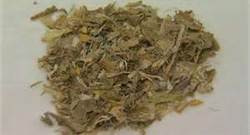 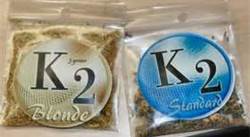 Small, silvery plastic bags
K2 or SPICE
Herbs, spices or shredded plant material sprayed with synthetic compound 
Marketed as incense that can be smoked
Resembles potpourri
Effects ten times more intense than marijuana. 
Smoked or served in tea
K2 or SPICE
No marijuana Odor
Not detected with standard drug test
K2 Effects
dysphoria 
severe paranoia
delusions
hallucinations
increased agitation
dizziness 
difficulty walking
red, bloodshot eyes
smelly hair and clothes
short term memory loss
Acting silly for no apparent reason
loss of control
lack of pain response
pale skin
seizures
vomiting
profuse sweating
uncontrolled / spastic body movements
elevated blood pressure
heart rate and palpitations.
BATH SALTS
synthetic, stimulant powder product
contains amphetamine-like chemicals, including mephedrone
high risk for overdose
BATH SALTS
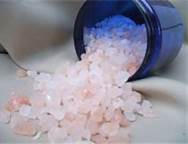 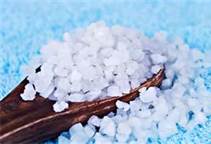 Resemble ordinary common bathing products
	(made from mephodrone)
BATH SALTS EFFECTS
rapid heartbeat
high blood pressure
chest pains, agitation
hallucinations
extreme paranoia 
delusions.
BATH SALTS NAMES
Blizzard
Blue Silk
Charge+
Ivory Snow
Ivory Wave
Ocean Burst
Pure Ivory
Snow Leopard
Stardust
Vanilla Sky
White Dove
White Knight
White Lightning
KETAMINE
dissociative anaesthetic similar to PCP
distorts users perception of sight and sound 
anaesthetic properties used in human and veterinary medicine 
"club drug“
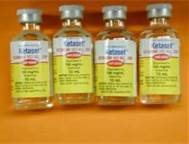 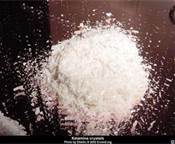 Liquid or Powder
KETAMINE USE
Intranasally
Orally
Injected
KETAMINE EFFECTS
Sense of floating and dissociation, 
Stimulation, 
Hallucinations. 
“K-hole.” (almost sedated)
Severe respiratory depression
Muscle twitches
Dizziness
Slurred speech
Nausea,
Vomiting
Helpless confused state 
Flashbacks
Amnesia 
Delirium 
Dramatic increase in heart rate
Loss of touch with reality 
Loss of coordination 
Flashbacks 
Amnesia 
Sense of invulnerability 
Muscle rigidity 
Aggressive/Violent behaviour 
Death from overdose
KETAMINE STREET NAMES
Special K
Vitamin K
K
Super K
Ketaset
Jet
Super Acid
Green
Purple
Mauve
Special LA Coke
AMPHETAMINES
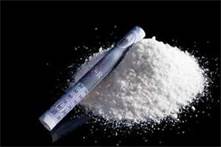 white, pale yellow, pale pink, brown, orange, 
reddish powder or paste.
AMPHETAMINES
chemically similar to adrenaline 
Three types
amphetamine sulphate (Speed  or Benzedrine)
dextroamphetamine (Dexedrine)
methamphetamine (Methedrine)
AMPHETAMINE STREET NAMES
Bennies
Black beauties
Bumble bees
Co-pilots
Crank
Cross tops
Crystal meth
Dexies
Footballs
Hearts
Hot Ice
Ice
L.A. glass
Meth
MDMA (ecstasy)
Pep pills
Speed
Uppers
Crystal Meth
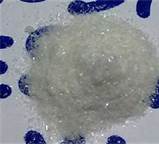 Resembles a piece of ice
Large crystals or rocks
Crystal Meth
Made using ephedrine or pseudoephedrine
smokeable freebase form of meth-amphetamine 
originated from Hawaii
Methods of Use
Smoked in pipe
Injected
Snorted
Swallowed
Inserted in anus or urethra
Crystal Meth Effects
Euphoria 
Increased energy/alertness 
Diarrhea
Nausea 
Excessive sweating 
Loss of appetite
Insomnia
Tremors
Jaw-clenching 
Agitation
Irritability
Talkativeness
Panic
compulsive fascination with repetitive tasks
violence
confusion 
Increased libido 
Increased blood pressure
Increased body temperature
Increased heart rate
Increased blood sugar levels
Constriction of artery walls
Long Term Use Effects
Tolerance (addiction)
Depression and anhedonia 
"Meth Mouth"  
Drug-related psychosis  
Brain damage 
Sensation of flesh crawling
Paranoia
Hallucinations
Delusions
Tension headache
Muscle breakdown 
Kidney damage or failure 
Death
Street Names
Batu
Black Beauties 
Chalk 
Crank
Crystal 
Glass
Hanyak
Ice 
L.A. Ice 
Methlies Quick 
Quartz 
Speed
Super Ice 
Yellow Bam
Uppers 
Trash
Biker's Coffee
Blade
Chicken Feed 
Cristy
Crystal Glass 
Go-Fast 
Hot Ice 
Yaba 
Meth
Poor Man's Cocaine 
Stove Top 
Shards 
Tina 
Tweak
L.A. Glass
PRUNO/HOOCH
Prison Wine
Made with fruits, bread, ketchup, sugar, other materials added for flavor
Name comes from original use of fermented prunes
PRUNO/HOOCH
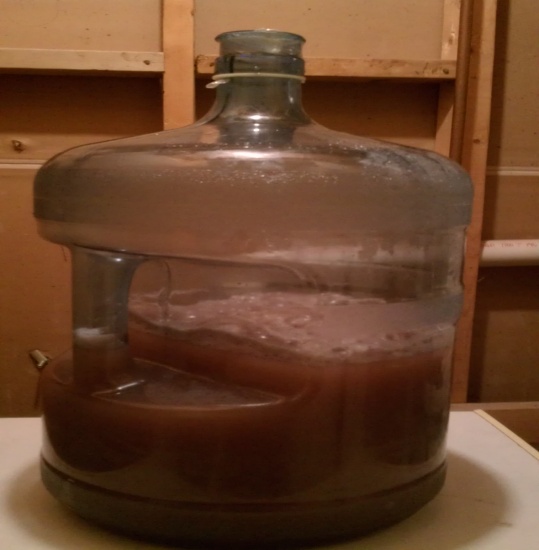 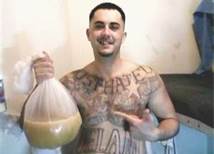 PRIMARY INGREDIENTS ARE FRUIT, BREAD AND SUGAR
SIGNS OF DRUNKENNESS
smelling of alcohol,
 involuntary eye movements, 
bloodshot eyes, 
difficulty standing, 
swaying and staggering, 
vomiting, 
making inappropriate sexual advances, 
bumping into things,
falling down, 
inability to sit straight, 
violent behavior, carelessness, 
clumsiness and sleepiness.
overly happy 
showing bravado,
crude 
argumentative without warning.
How do I tell if he is high
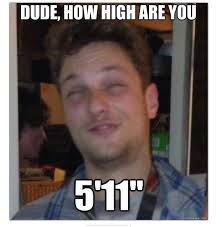 12 Steps
Look into the person's eyes
Smell the person. 
Observe the person's mouth. 
Observe the person's nose
Observe the person's hands. 
Check the person's vital signs.
12 Steps
Check for signs of habitual drug use. 
Check for drug paraphernalia. 
Listen to the person's speech. 
Observe the person's movements. 
Note unusual or shifting energy. 
Keep an eye out for unusual actions.
Guided Practice
In your group complete the puzzle on the poster size paper. 
Hang your poster on your easel pad when complete. 
You have 15 minutes.
Independent Practice
Individually answer quiz questions
Select spokesperson
You have 10 minutes
PERFORMANCE OBJECTIVES
Using the information provided identify illicit substances according to the effects and appearance of each substance.

Given offender behaviors, identify the illicit substance which causes the behavior, according to the information in the manual.